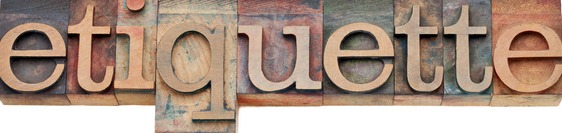 Etiquette
Muhammad Sajidul Islam
Lecturer
Art of Living
General Educational Development
Daffodil International University
Etiquette
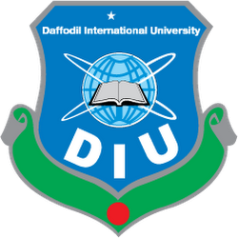 The code of ethical behavior regarding professional practice or action among the members of a profession in their dealings with each other.
Etiquette is science of living
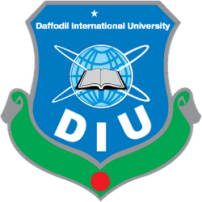 MANNER & ETIQUETTE
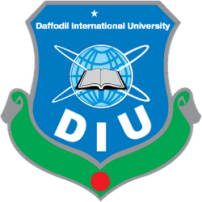 Rules of General Behavior, Habits and Customs
That enhances your personality
That ensures smooth relationships
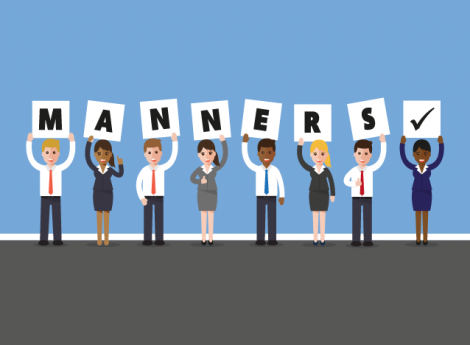 GOOD MANNERS & ETIQUETTE
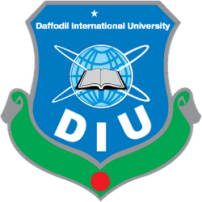 Etiquette is important, why?
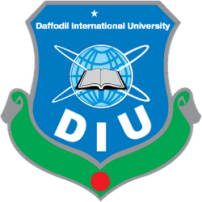 To avoid negative clash
To avoid politics in the work place/University
To communicate effectively with an opposing opinion of another person(s)/customers
To Exhibit Professionalism and develop a polished image 
Avoid work-place tension/conflicts
To avoid employee stress
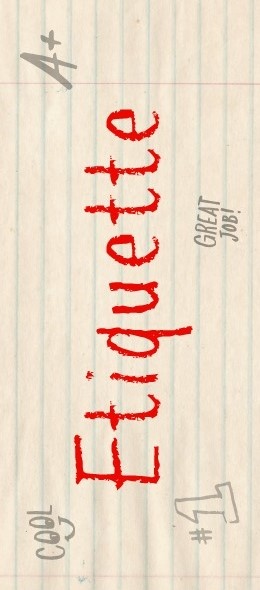 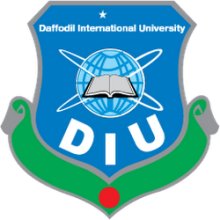 Etiquette Basics
UNDERSTAND THE POINT OF OFFICE ETIQUETTE
BE PUNCTUAL
DRESS APPROPRIATELY
STAY AWAY FROM GOSSIP
ASK BEFORE BORROWING
SAY ALWAYS PLEASE, THANK YOU, YOU’RE WELCOME, and I’M SORRY all those loving words
BE SENSITIVE TO OTHERS’ NEED FOR PRIVACY
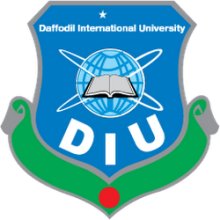 Professional Team & Team Sprit
Expectations of Professional Team Members
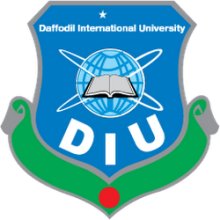 Qualities and Characteristics of a Professional
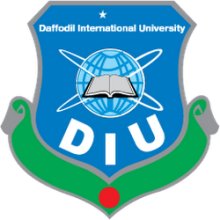 Courteous
Dependable
Cooperative
Committed
Act with Integrity
Considerate
Empathetic
Competent
Trustworthy
Respectful
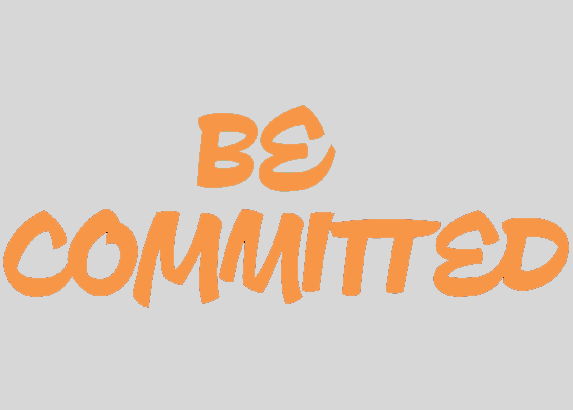 Professional Etiquette
Introducing Yourself
Greeting
Handshakes
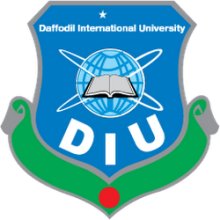 E-mail Etiquette
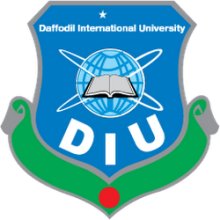 Telephone Etiquette
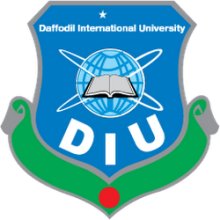 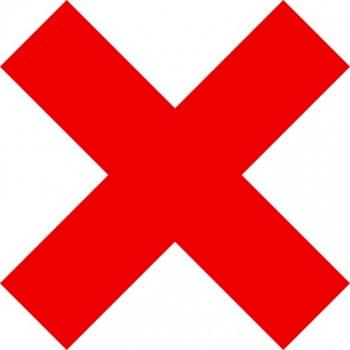 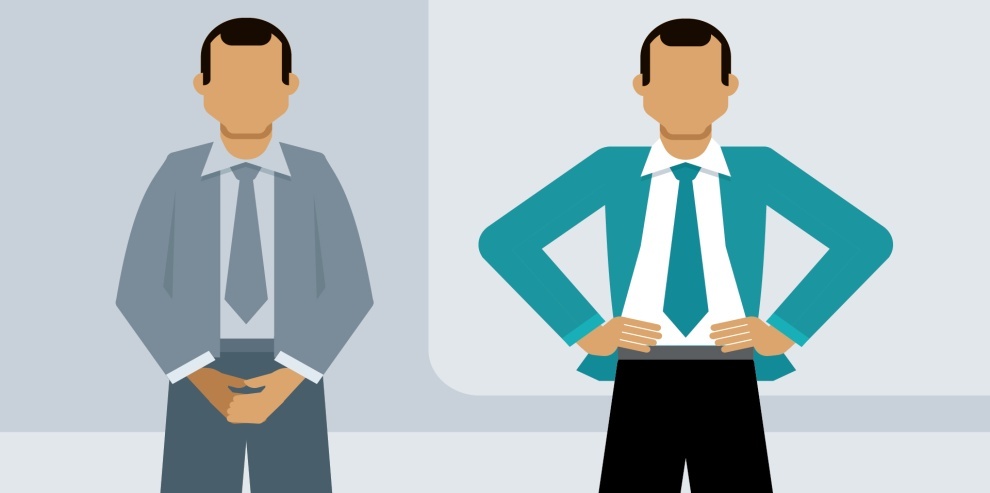 Body Language
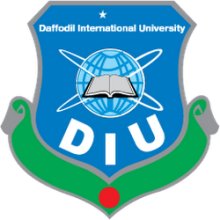 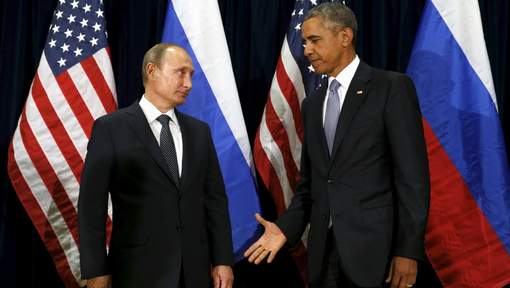 Thank You!